מעצבי הלמידה בפקולטות מודל לקידום מצוינות וחדשנות בהוראה - תוצרים ומסקנות ביניים -
יוני 2023, כנס מיט"ל ה-21, תל אביב
“…The evidence was overwhelming that new research- based methods were superior to the lecture instruction found in most college science classrooms. It was also clear to me that the faculties of science departments were mostly unaware of this superiority…”
Carl Wieman, 2017
2
[Speaker Notes: האיש הוא קארל ויימן, זוכה פרס נובל לפיסיקה משנת 2001. 
שימו לב על מה הוא כותב כאן – הציטוט לקוח מההקדמה לספרו – improving how universities teach science 
לאחר זכייתו בנובל האיש התמסר לחינוך מדעי מתוך תחושה של שליחות והקים יוזמה חינוכית שנמשכת עד היום בקנדה ובארה"ב וגם התרחבה למוסדות נוספים 
הרעיון הוא להכניס לכל מחלקה חוג או פקולטה אנשים מתחום התוכן בעלי הכשרה או לפחות זיקה לחינוך כדי לעבוד עם צוותי ההוראה על שינויים פדגוגיים וגם להעריך ולמדוד את אותם השינוים 
הטכניון הוא המוסד היחיד בישראל שאימץ את המודל, נרחיב על כך בהמשך נתחיל בדוג' שהיא תוצר של יישום המודל 
אני מזמינה את ד"ר גדעון, גידי אלון , מרצה ומעצב למידה בפקולטה לפיסיקה להציג שינוי פדגוגי שהתרחש בפקולטה, מה הייתה תרומתו לשינוי ומה היו ממצאי ההערכה.]
שינוי פדגוגיבפקולטה לפיסיקה
סטודנטים שראו את כל הסרטונים הצליחו במבחן
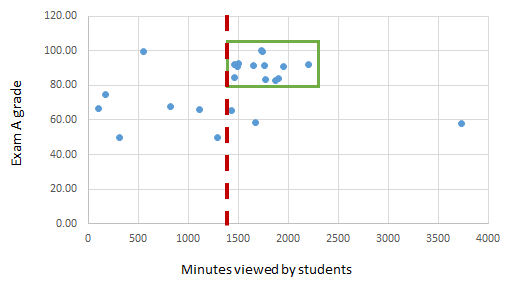 4
ביחס לכיתה רגילה, בשיטת הכיתה ההפוכה המרצה משקיע זמן רב בפעילויות הוראה אקטיביות.
5
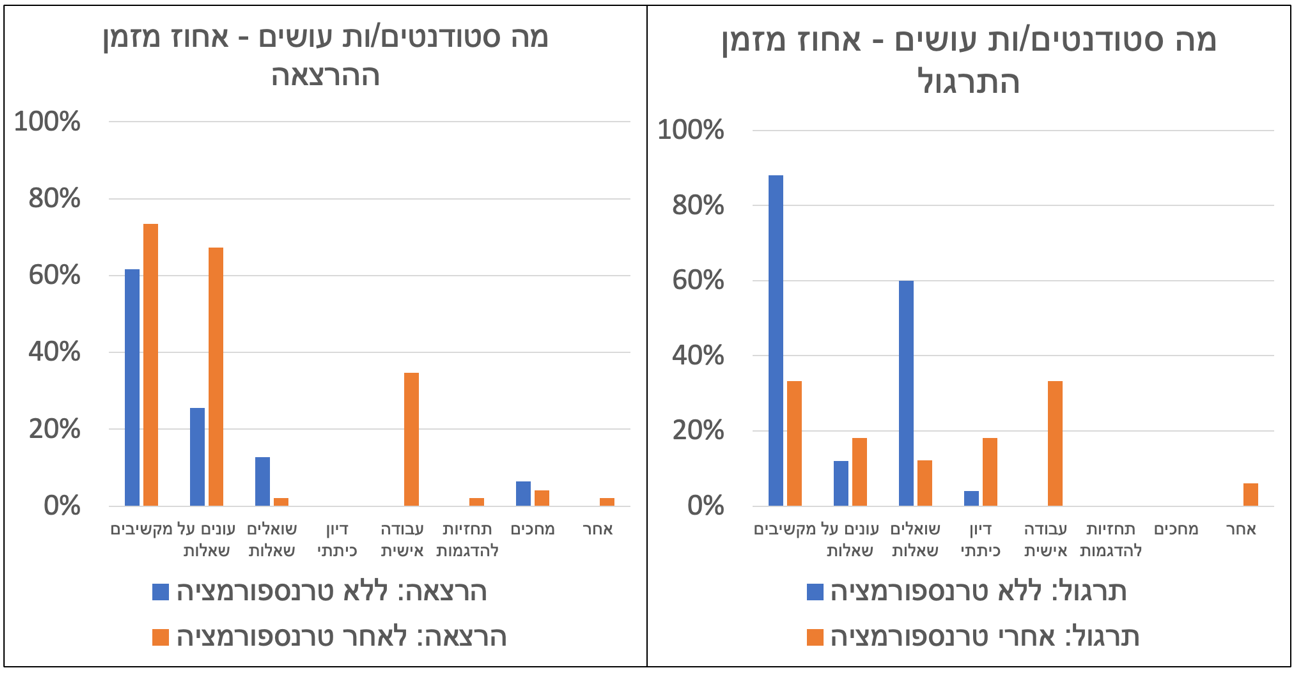 ביחס לכיתה רגילה, בשיטת הכיתה ההפוכה הסטודנטים משקיעים זמן רב בפעילויות הוראה אקטיביות.
6
מודל מעצבי הלמידה
מודל מעצבי הלמידה בפקולטות – גרסת הטכניון
פקולטה
פקולטה
מעצב 
למידה
נאמן 
הוראה
מעצב 
למידה
נאמן 
הוראה
הובלה ותמיכה ריכוזית של המרכז לקידום הלמידה וההוראה
*מבוסס על Science Education Initiative
8
[Speaker Notes: הדגשים של המודל – מודל מבוזר, הכרות עם תחום התוכן, ליווי מחקרי בדומה ליוזמה של קארל ויימן 
בכל פקולטה יש איש קשר – נאמן הוראה אשר מולו מתבצעת חשיבת המאקרו בכל פקולטה ולכן בדרך כלל מדובר בסגן דיקן לענייני הוראה או בדיקן עצמו. זו ככל הנראה תוספת טכניונית
היקף ואיכות העבודה בכל פקולטה תלויה במידה רבה באיכות הקשר עם נאמן ההוראה וגם בגישתו כלפי הוראה. 
המרכז לקידום הלמידה וההוראה נותן את התמיכה התקציבית , את ההכשרה, הניהול המקצועי (סופרוויז'ן), הליווי המחקרי וגם מקצה וקובע חלק מסוים מן הפעילות.]
מי הם המעצבים?
מומחים בתחום התוכן – בעלי תואר מתקדם בדיסציפלינה 
מומחים או בעלי זיקה ותשוקה לחינוך והוראה
מורים/ מרצים/ מחנכים 
סוכני שינוי פדגוגיים בפקולטה
יוזמי הערכה ומדידה של תהליכים פדגוגיים
9
[Speaker Notes: המעצבים משויכים ארגונית למרכז ועובדים בחצי משרה
עובדים בשיתוף פעולה מלא עם דיקנים וסגני דיקנים
מקדמים שינויים פדגוגיים וטכנולוגיים בפקולטות מתוך הבנה מעמיקה של צרכי הפקולטה ותחום הדעת וגם בודקים אותם
מקדמים את מטרות העל של המרכז – למידה משמעותית, למידה פעילה ורציפה, מיומנויות המאה 21, גמישות בזמן במרחב ובתכנית הלימודים
יוזמים מחקר / הערכה של שינויים פדגוגיים על מנת להביא היזון חוזר לצוות ההוראה, לערב את הסטודנטים בשינוי וליצור גוף ידע חינוכי דיסציפלינרי ואולי אף פקולטי]
ממצאי ביניים
השפעת המודל לאחר יישום של שנה וחצי
157 
מצוותי ההוראה
ערכו שינויים
4864 
לומדים בקורסים שעברו שינוי
41 
קורסים עברו שינוי
10 
פקולטות מעורבות
11
אילו שינוים התבצעו בפקולטות
12
[Speaker Notes: שינויים בהוראה לדוג'- כיתה הפוכה, PBL, הוספת סדנאות פתרון בעיות / ש.ב 
שילוב דיגיטציה לדוג'  - הקלטות, כלים דיגיטליים כגון סקרים, סימולציות
אימוץ הערכה חלופית לדוג' – פרויקטים, הערכת עמיתים, שאלוני מוכנות, הערכה מעצבת ועוד
שינויים רוחביים – יצירת קורסי קדם (מיני מתמטיקה), קורסי עזר (תכנות ספארק), מאגר קטלוגי פקולטי

מהן הסיבות להבדלים בין הפקולטות? 
איכות הקשר שייצרנו עם הדיקן 
עד כמה הנהלת הפקולטה מעוניינת בשינוי ומעודדת אותו 
האם מעצב הלמידה הוא מתוך הפקולטה או הגיע מבחוץ
אישיותו של מעצב הלמידה 
רמה מקצועית של מעצב למידה – בעיקר הכוונה היא להכשרה להוראה/ חינוך/ עיצוב למידה
תרבות פקולטית 
כמות מרצים בשלים ומונעים לשינויים פדגוגיים 

ד"ר אילנה רם, עמיתת המחקר של המרכז מבצעת בימים אלה הערכה מאוד מקיפה ויסודית של יישום המודל בטכניון שכוללת ראיונות, ניתוח נתונים ושאלונים. בהמשך ייצא דו"ח שיהיה זמין באתר המרכז.]
תודה רבה על ההקשבה!
13